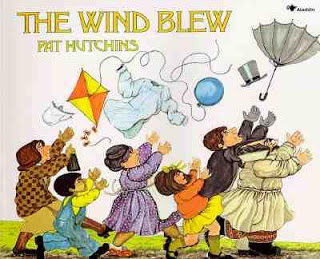 1st Grade Text Talk
Unit 4
I can use words I learn from a text.
[Speaker Notes: Goal- 
Students need to engage with the goal-  read it, repeat it, write it, etc.]
Tell your partner about a new word you learned last week.
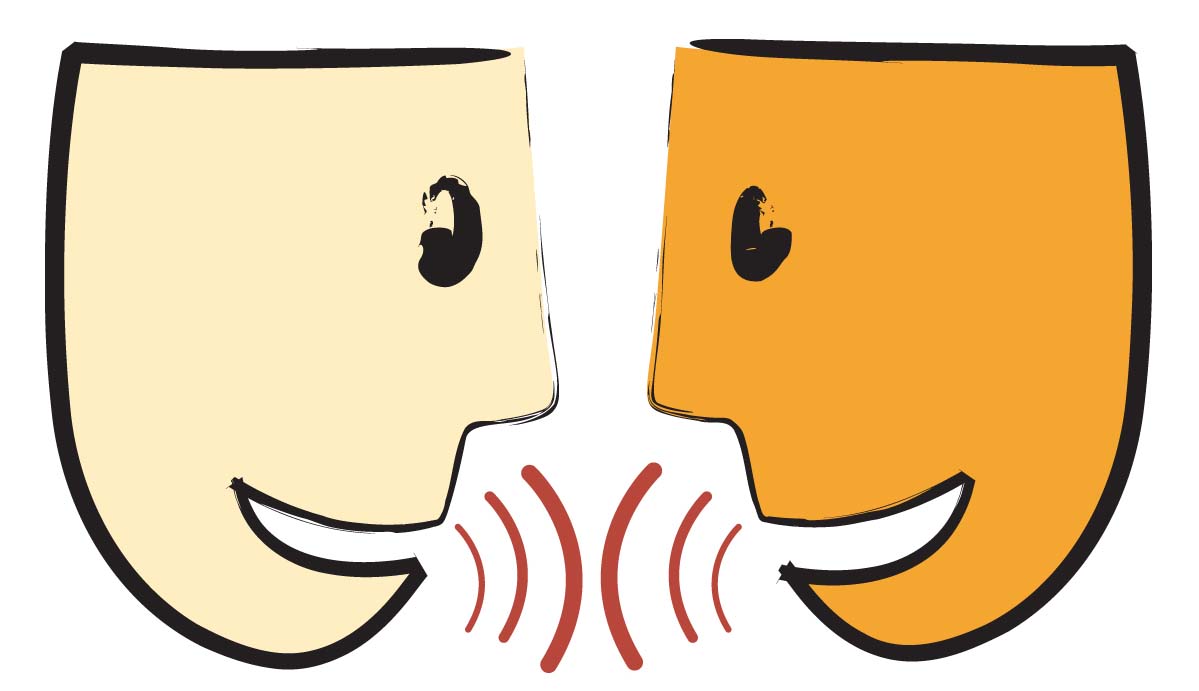 [Speaker Notes: Access Prior Knowledge- (APK)
Turn and Talk]
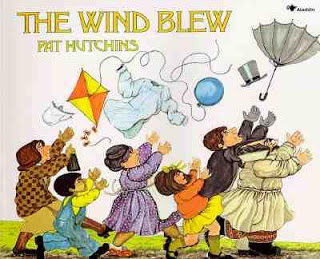 [Speaker Notes: New Information-
Read the book- provide a brief explanation of any words that may be new or unfamiliar to the students.]
plucked
[Speaker Notes: Contextualize the word- Find it in the text
Say the word together]
plucked
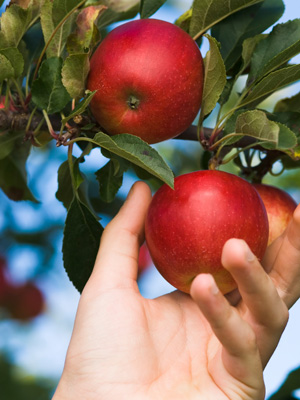 To pull quickly
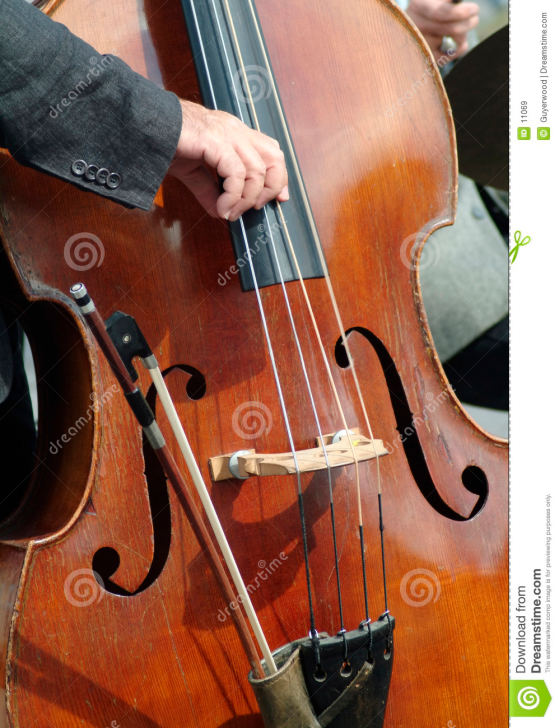 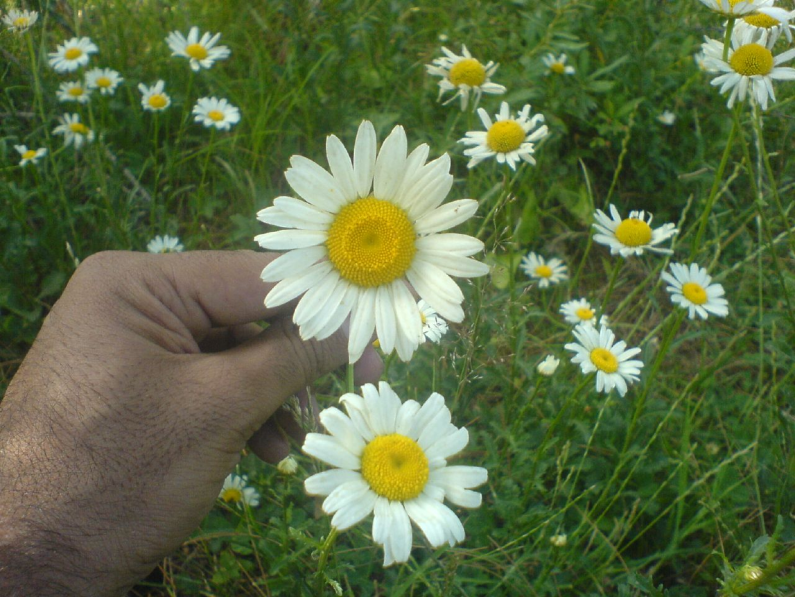 Tap the picture of the double bass to watch someone pluck the strings.
[Speaker Notes: Give student friendly definition
Use the word in other contexts]
Turn and Talk

Name something you would pluck.
 Why would you need to pluck a/an______?
Where would you be when you plucked the _______?


Show me how you would look when pluck something.
[Speaker Notes: Engage the students with the word]
whirled
[Speaker Notes: Contextualize the word- Find it in the text
Say the word together]
whirled
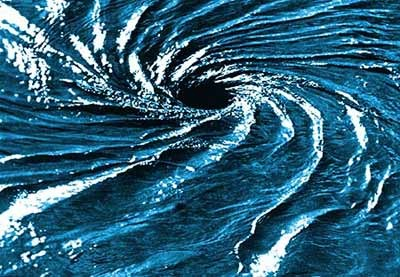 To spin; a fast 
Turning motion
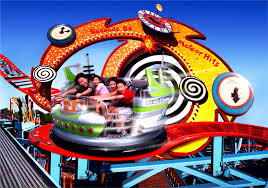 Touch the whirlpool to watch the ocean water whirl.
[Speaker Notes: Give student friendly definition
Use the word in other contexts]
Thumbs up if this is an example whirled.  
Thumbs down if not.
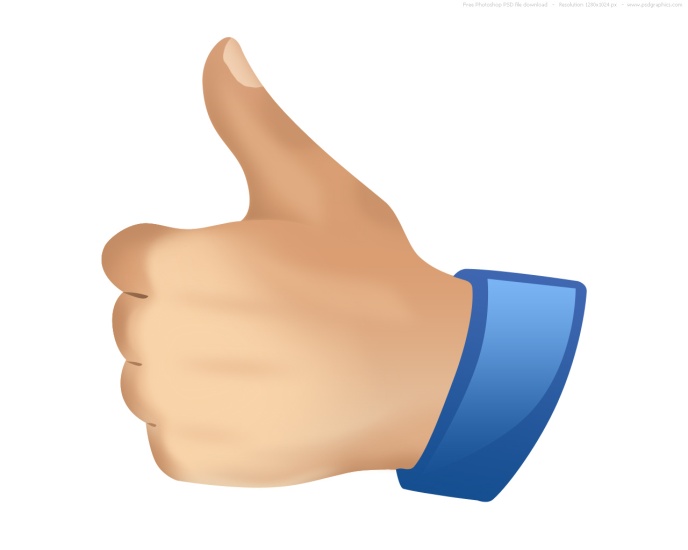 The dancers were spinning their partner around the dance floor in time to the music.
The race cars bolted from the starting line trying to win the race!
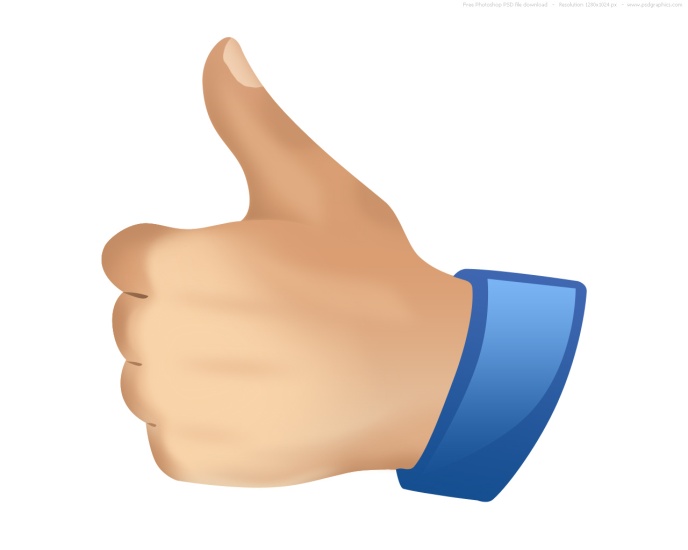 Your baseball pants were muddy and stained from sliding. Your mom rinsed them off by spinning them around in the water.
[Speaker Notes: Engage the students with the word]
fluttering
[Speaker Notes: Contextualize the word- Find it in the text
Say the word together]
fluttering
To wave quickly and lightly
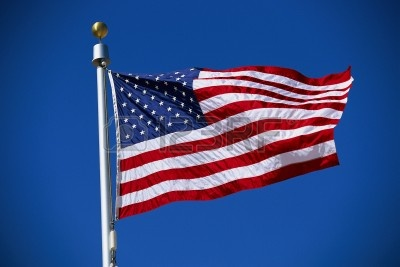 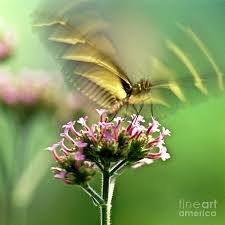 [Speaker Notes: Give student friendly definition
Use the word in other contexts]
Which pictures show something fluttering?
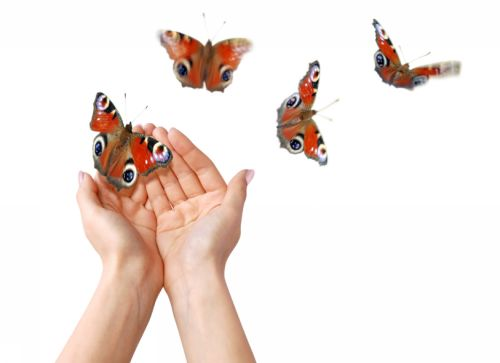 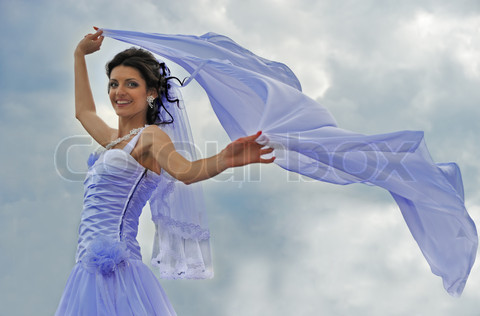 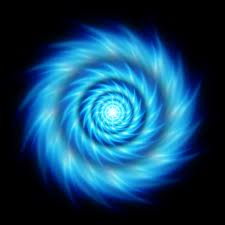 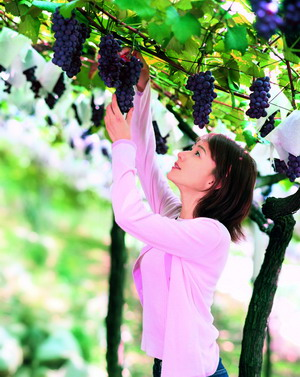 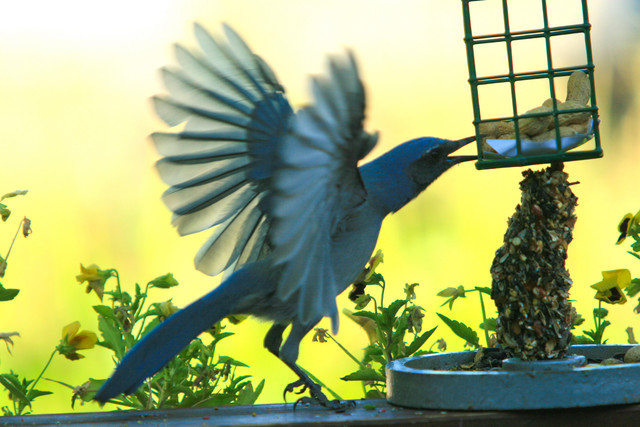 [Speaker Notes: Engage the students with the word]
Who can use all 3 words in a sentence?
fluttering
plucked
whirled
[Speaker Notes: Read all three words and see if you can use them in one sentence.]
Draw a picture to show you know what these words mean.
fluttering
plucked
whirled
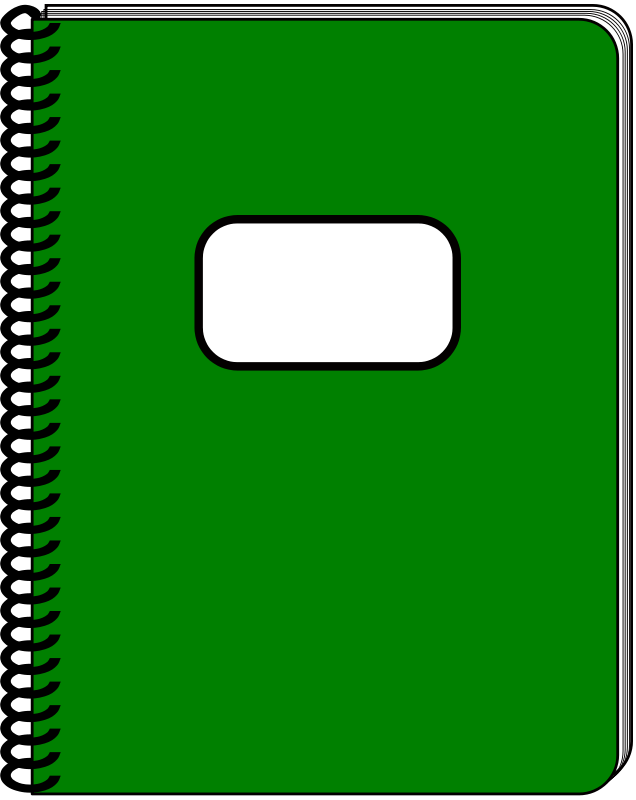 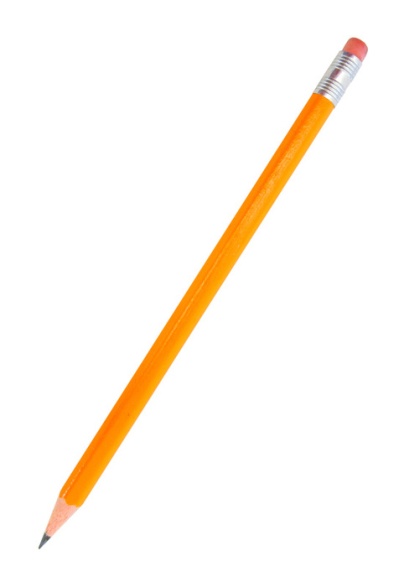 [Speaker Notes: Application-
Students need an opportunity to use the words they just learned from the text.]
I can use words I learn from a text.
[Speaker Notes: Goal- 
Revisit the Goal]